Figure 1. Distribution of characteristic frequencies (CFs) in AI and AAF and the ensuing patterns of thalamic ...
Cereb Cortex, Volume 14, Issue 4, April 2004, Pages 441–451, https://doi.org/10.1093/cercor/bhh006
The content of this slide may be subject to copyright: please see the slide notes for details.
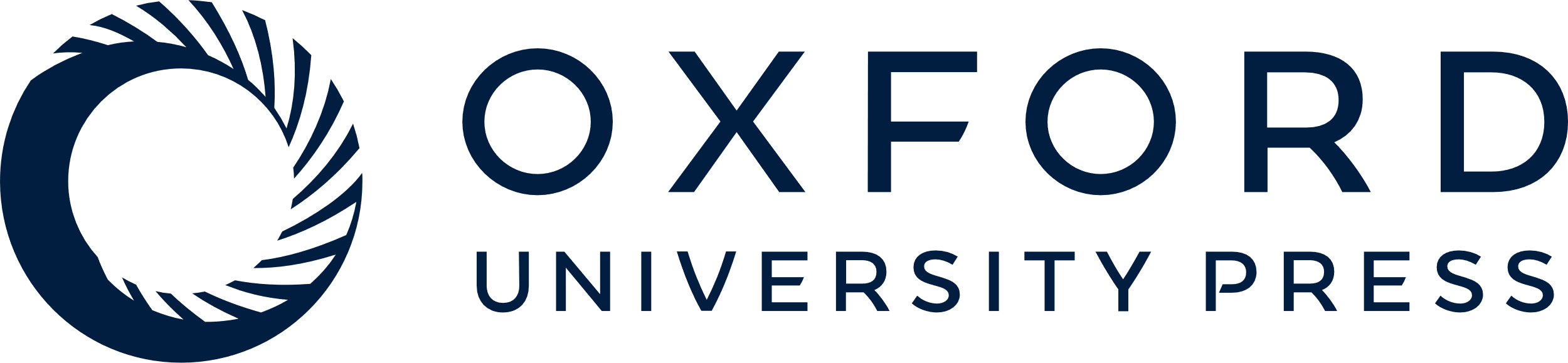 [Speaker Notes: Figure 1. Distribution of characteristic frequencies (CFs) in AI and AAF and the ensuing patterns of thalamic retrograde labeling from two representative cases after tracer deposits at either low (3 kHz; A, B, E–H) or high (30 kHz; C, D, I–L) frequency loci. (A, C) Voronoi–Dirichlet tessellations illustrate the spatial distribution of CFs across AI and AAF. Circles indicate the location and size of the retrograde tracer injections. A dashed line approximates the AI/AAF border. (B, D) Quantitative measures of the CF distribution plotted against the cumulative area mapped (red and blue circles). To compare directly the cumulative CF distributions, the AAF distribution was replotted for a CF range matching that in AI (blue circles and red line). Unit penetrations spanning the border between AI and AAF, nine and ten cells in B and D, respectively, were included in both plots. Note the underrepresentation of middle-frequencies in AAF. (E–L) Plots of retrogradely labeled thalamic neurons after injections at either low (E–H) or high (I–L) frequency locations. The cells projecting to AI (blue dots) lie mainly in the ventral division (V) and are largely segregated from the cells projecting to AAF (red dots), which concentrate in the rostral pole (L: RP). The few neurons labeled in the suprageniculate nucleus (Sgl) were unique to this experiment. Double-labeled cells (green circles) are sparse (<3%). Other cells occupy heterotopic positions outside the frequency-matched locations (arrows). Decimals, the section position as a percentage of the total caudal–rostral length of the medial geniculate body. Abbreviations used in all figures: AAF, anterior auditory field; aes, anterior ectosylvian sulcus; AI, primary auditory cortex; AII, secondary auditory cortex; CF, characteristic frequency; Cg, cingulate gyrus; CTβ, cholera toxin beta subunit; CTβG, cholera toxin beta subunit, gold-conjugate; D, dorsal nucleus of the medial geniculate body, or dorsal; DD, deep dorsal nucleus of the medial geniculate body; DS, dorsal superficial nucleus of the medial geniculate body; EPD, posterior ectosylvian gyrus, dorsal part; EPI, posterior ectosylvian gyrus, intermediate part; EPV, posterior ectosylvian gyrus, ventral part; Ins, insular cortex; LGN, lateral geniculate nucleus; LGNd, dorsal lateral geniculate nucleus; LGNv, ventral lateral geniculate nucleus; LP, lateral posterior nucleus; M, medial division of the medial geniculate body, or medial; mss, middle suprasylvian sulcus; OT, optic tract; Ov, ovoid part of the medial geniculate body; P, posterior auditory cortex; pes, posterior ectosylvian sulcus; Pul, pulvinar; RP, rostral pole division of the medial geniculate body; SF, suprasylvian fringe cortex (dorsal auditory zone); Sgl, suprageniculate nucleus, lateral part; Sgm, suprageniculate nucleus, medial part; Te, temporal cortex; V, ventral division of the medial geniculate body, or ventral; Vb, ventrobasal complex; Ve, ventral auditory area; Vl, ventrolateral nucleus of the medial geniculate body; VP, ventral posterior auditory area; 35/36, parahippocampal areas 35 and 36.


Unless provided in the caption above, the following copyright applies to the content of this slide:]